Figure 1 Associations of duration of breastfeeding with SBP in the four cohorts with available data, and in the pooled ...
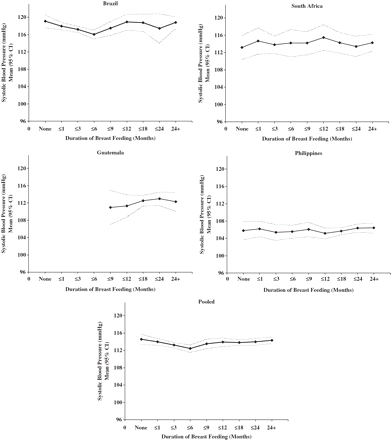 Int J Epidemiol, Volume 40, Issue 1, February 2011, Pages 47–62, https://doi.org/10.1093/ije/dyq155
The content of this slide may be subject to copyright: please see the slide notes for details.
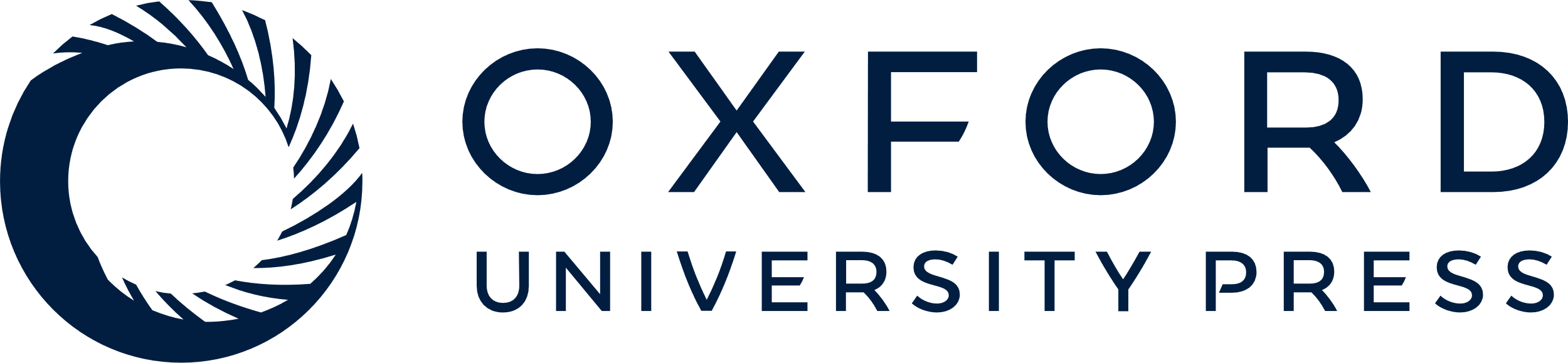 [Speaker Notes: Figure 1 Associations of duration of breastfeeding with SBP in the four cohorts with available data, and in the pooled data


Unless provided in the caption above, the following copyright applies to the content of this slide: Published by Oxford University Press on behalf of the International Epidemiological Association © The Author 2010; all rights reserved.This is an Open Access article distributed under the terms of the Creative Commons Attribution Non-Commercial License (http://creativecommons.org/licenses/by-nc/2.5), which permits unrestricted non-commercial use, distribution, and reproduction in any medium, provided the original work is properly cited.]
Figure 2 Associations of age of introduction of complementary foods with adult waist circumference (a and b), and ...
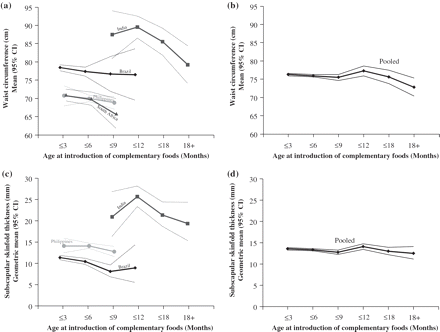 Int J Epidemiol, Volume 40, Issue 1, February 2011, Pages 47–62, https://doi.org/10.1093/ije/dyq155
The content of this slide may be subject to copyright: please see the slide notes for details.
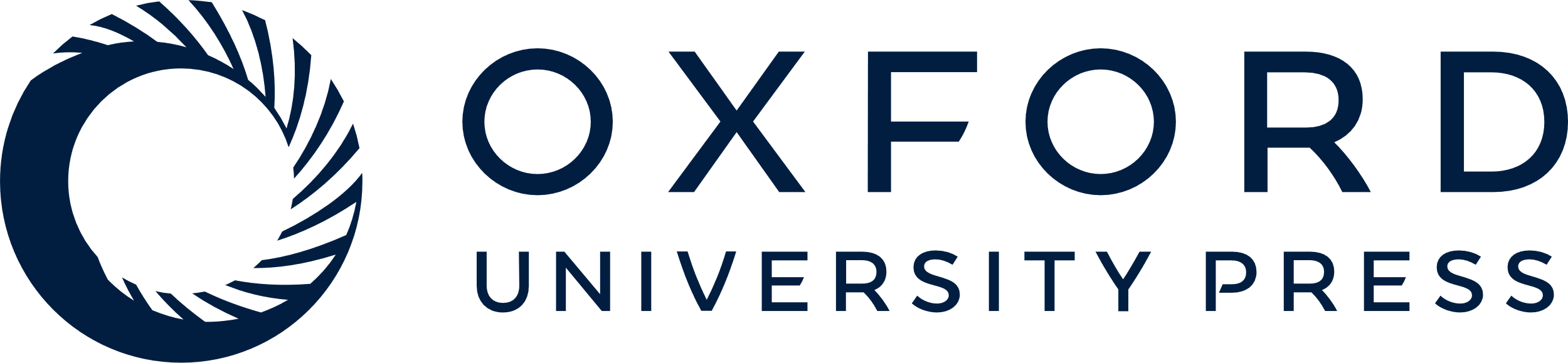 [Speaker Notes: Figure 2 Associations of age of introduction of complementary foods with adult waist circumference (a and b), and subscapular skinfold measurement (c and d) (fully adjusted models) in the four cohorts with available data separately and pooled


Unless provided in the caption above, the following copyright applies to the content of this slide: Published by Oxford University Press on behalf of the International Epidemiological Association © The Author 2010; all rights reserved.This is an Open Access article distributed under the terms of the Creative Commons Attribution Non-Commercial License (http://creativecommons.org/licenses/by-nc/2.5), which permits unrestricted non-commercial use, distribution, and reproduction in any medium, provided the original work is properly cited.]